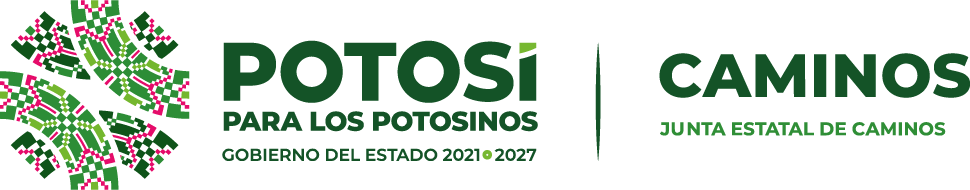 DERECHO DE VÍA
INSTALACIONES MARGINALES
Recuadro de Autorización de Firmas
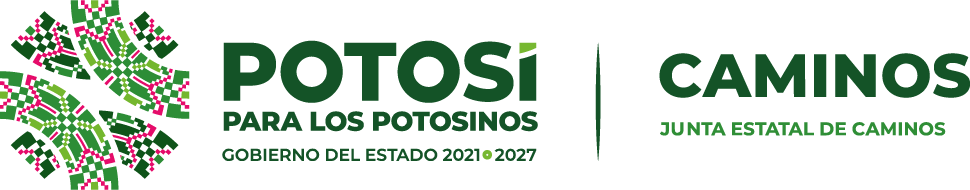 DERECHO DE VÍA
INSTALACIONES MARGINALES
Recuadro de Autorización de Firmas
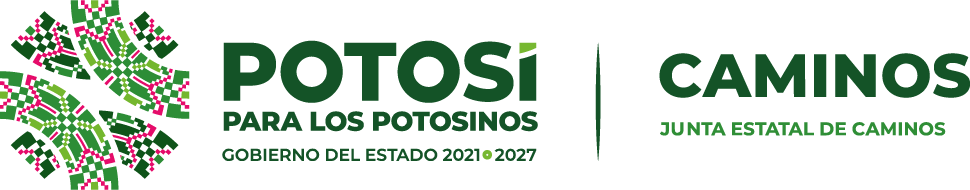 DERECHO DE VÍA
INSTALACIONES MARGINALES
Recuadro de Notas J. E. C.
NOTAS J.E.C.
La localización de este proyecto deberá ser verificada y precisada en el lugar por la J.E.C.
Todas las obras nuevas y modificaciones comprendidas en este proyecto, se llevaran a cabo por cuenta del interesado y deberán quedar terminadas en un plazo no mayor de 180 días a partir de la fecha de aprobación. En la ejecución de estos trabajos, se aprovecharán en lo posible las obras existentes.
Los trabajos deberán iniciarse en un plazo que no exceda de los 150 días hábiles a partir de la fecha de aprobación por parte de la JEC y quedar terminados como máximo en 30 días después de iniciada la obra.
El interesado informará a la J.E.C. por escrito y como mínimo con tres días de anticipación, la fecha de iniciación de los trabajos.
Serán reconstruidas de inmediato, por cuenta del interesado las porciones de la carretera u obras auxiliares que sean alteradas o dañadas por la ejecución de este proyecto de acuerdo con las instrucciones que le proporcione la J.E.C. 
Todos los trabajos deberán hacerse de acuerdo con la normativa para la Infraestructura del Transporte de la Secretaria de Infraestructura Comunicaciones y Transportes y las especificaciones que fije la J.E.C. en lo que se refiere a Terracerías, Pavimentación, Riego de sello, Materiales que se empleen, Lugares de extracción, Procedimientos de Construcción, Espesores, etc.
Para evitar accidentes durante la construcción de la obra, el interesado colocara en el camino las señales preventivas y/o restrictivas, y/o informativas que le sean indicadas por la J.E.C.
Las isletas, prados y camellones que marca el proyecto deberán quedar libres de construcciones, solo se permitirá en ello la siembra de pasto o planta cuyo crecimiento máximo no exceda de 80cm de altura.
Dentro del derecho de vía de la carretera, queda prohibida la colocación de avisos o anuncios comerciales y particulares, así como la utilización de zonas de establecimiento o construcción de instalaciones fijas o semifijas no previstas en este proyecto.
Todas las obras construidas dentro del derecho de vía se consideran obras auxiliares de la carretera sujetas a la jurisdicción de esta entidad y otras autoridades estatales con carácter de vías generales de servidumbre pública.
Quedan a juicio de la J.E.C. la localización y construcción de la(s) alcantarilla(s) para drenaje longitudinal y/o transversal.
El incumplimiento de cualesquiera de las anteriores condiciones o de las complementarias que señale la J.E.C. cancelara la autorización de este proyecto.
Las dimensiones están indicadas en metros excepto las indicadas en otra unidad.
Si es necesario modificar este proyecto, el interesado deberá comunicar y solicitar a la JEC. la revisión y dictamen correspondiente.
Una vez terminados los trabajos de esta obra, deberán retirarse fuera del derecho de vía de la carretera, todos los materiales sobrantes de la construcción, incluyendo el señalamiento de modo que la carretera y la zona del derecho de vía queden limpias.
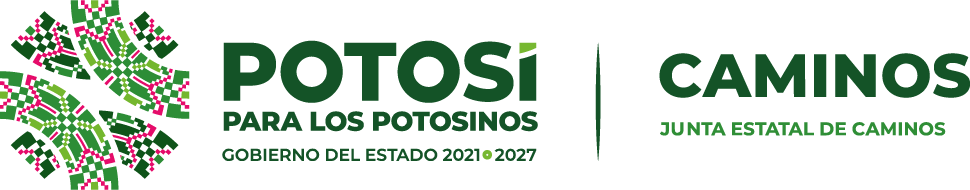 DERECHO DE VÍA
INSTALACIONES MARGINALES
Recuadro de Nota Adicional
NOTA ADICIONAL

 
Esta obra es de carácter “provisional” ya que la J.E.C. puede efectuar obras dentro del derecho de vía tales como reparación, reconstrucción, ampliación, modernización, etc. del camino y los gastos que se originen por retiro o reubicación de dicha obra serán por cuenta y riesgo del interesado.